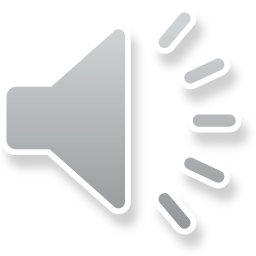 «Планета Земля — это наша планета!»
Сваткова Елена 
1976 года  рождения
svatkova76@bk.ru
8(983)313-25-38
МКДОУ д/с «Ромашка»
г. Купино
Цель и задачи акции
Цель проведения  акции:
   Привлечение дошкольников к решению   экологических проблем состояния окружающей среды в родном крае.
 Задачи проведения акции:
Выявление и поддержание санитарного порядка на улицах города.
Привлечение внимания подрастающего поколения к проблемам экологии.
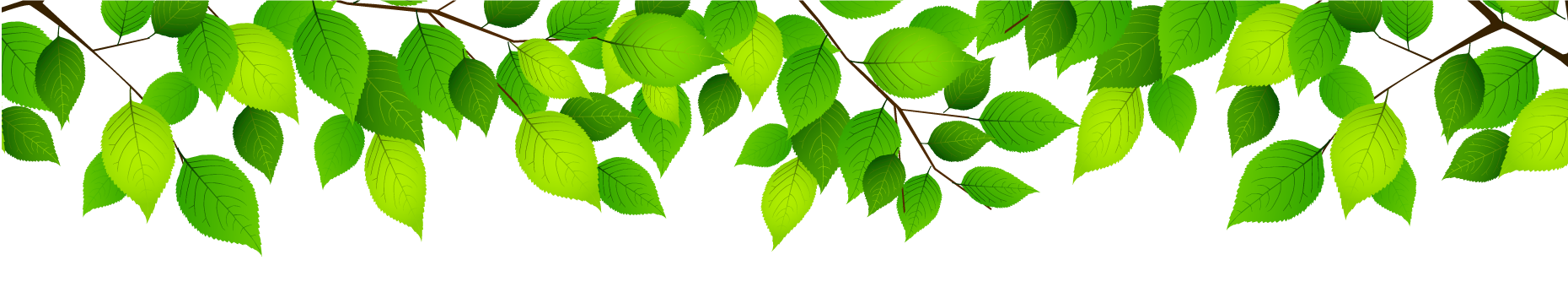 22 апреля, во всем мире отмечается праздник - День Земли. В этот день все стараются сделать Земле подарок: посадить деревья, цветы, убрать мусор с улиц, очистить водоем. Люди стараются сохранить и украсить свой дом — нашу планету. 24 апреля дети из д/с «Ромашка», группы «Берёзка», вместе с воспитателем Сватковой Е. В. и музыкальным руководителем Воробьёвой А. Ю. провели акцию под названием «Земля - наш общий дом!»
Маленькие жители большой планеты очень ответственно подошли к проведению этой акции, они разучили стихи, вместе с родителями изготовили транспаранты и рисунки.
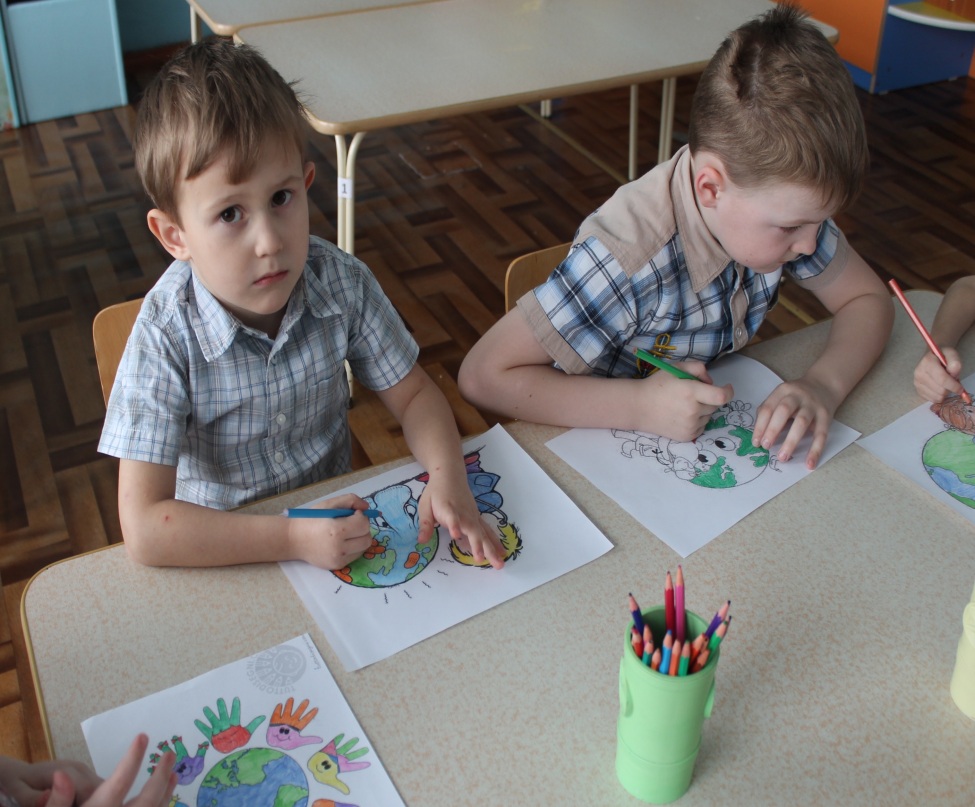 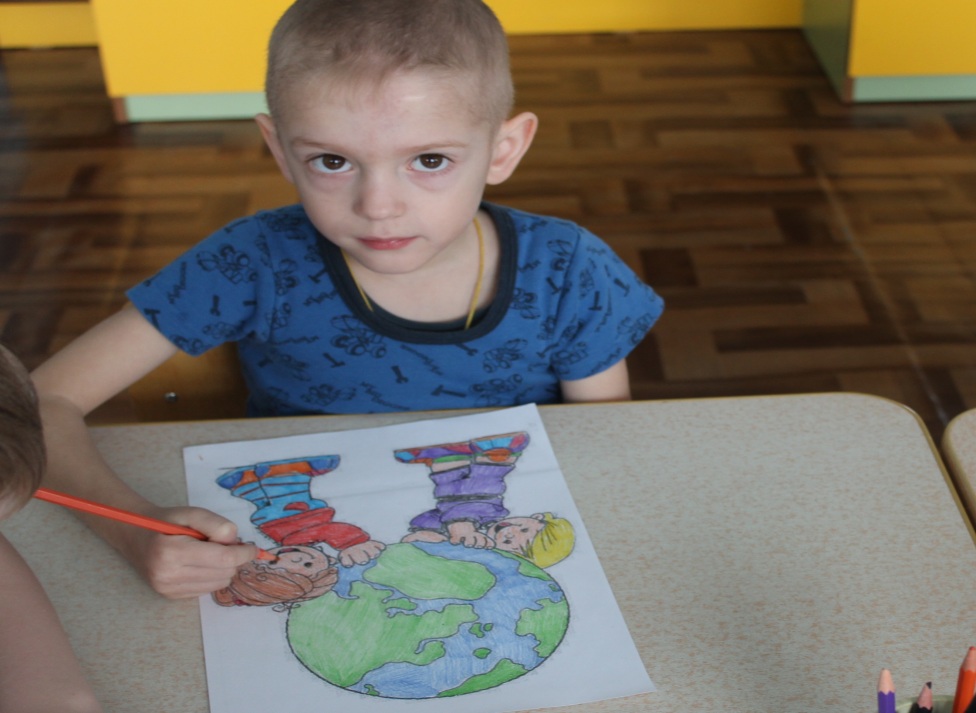 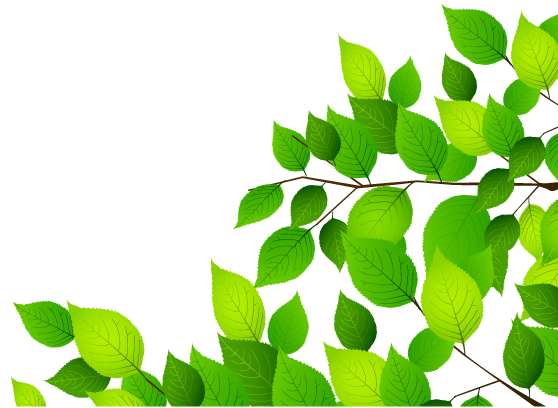 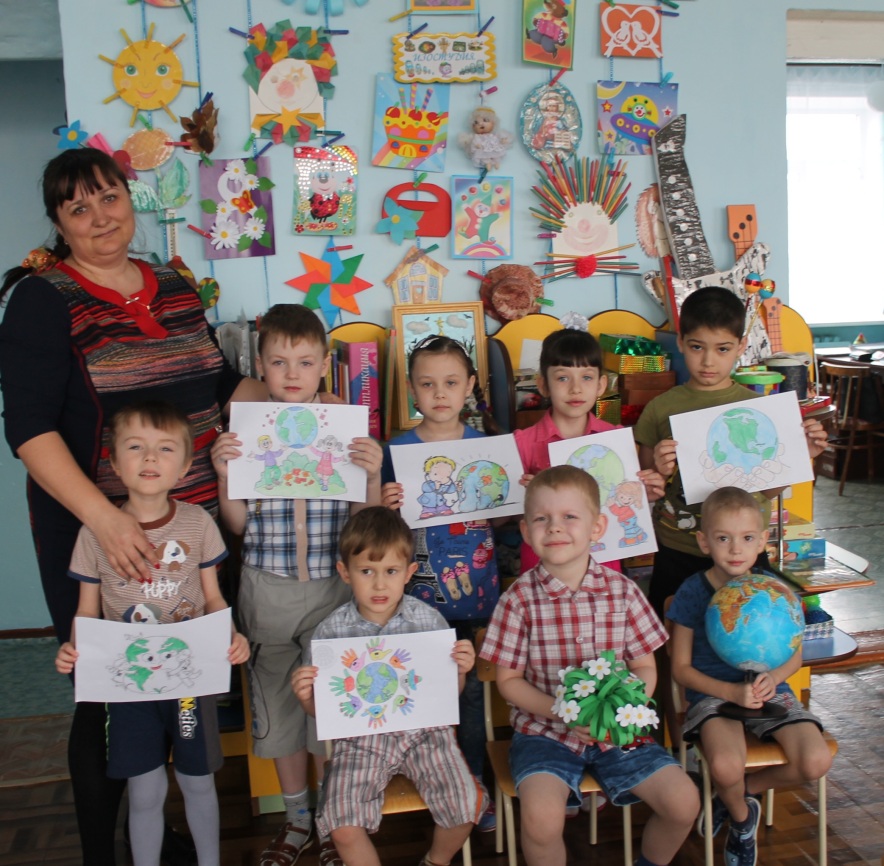 Совместно с воспитателями приготовили красочные буклеты.
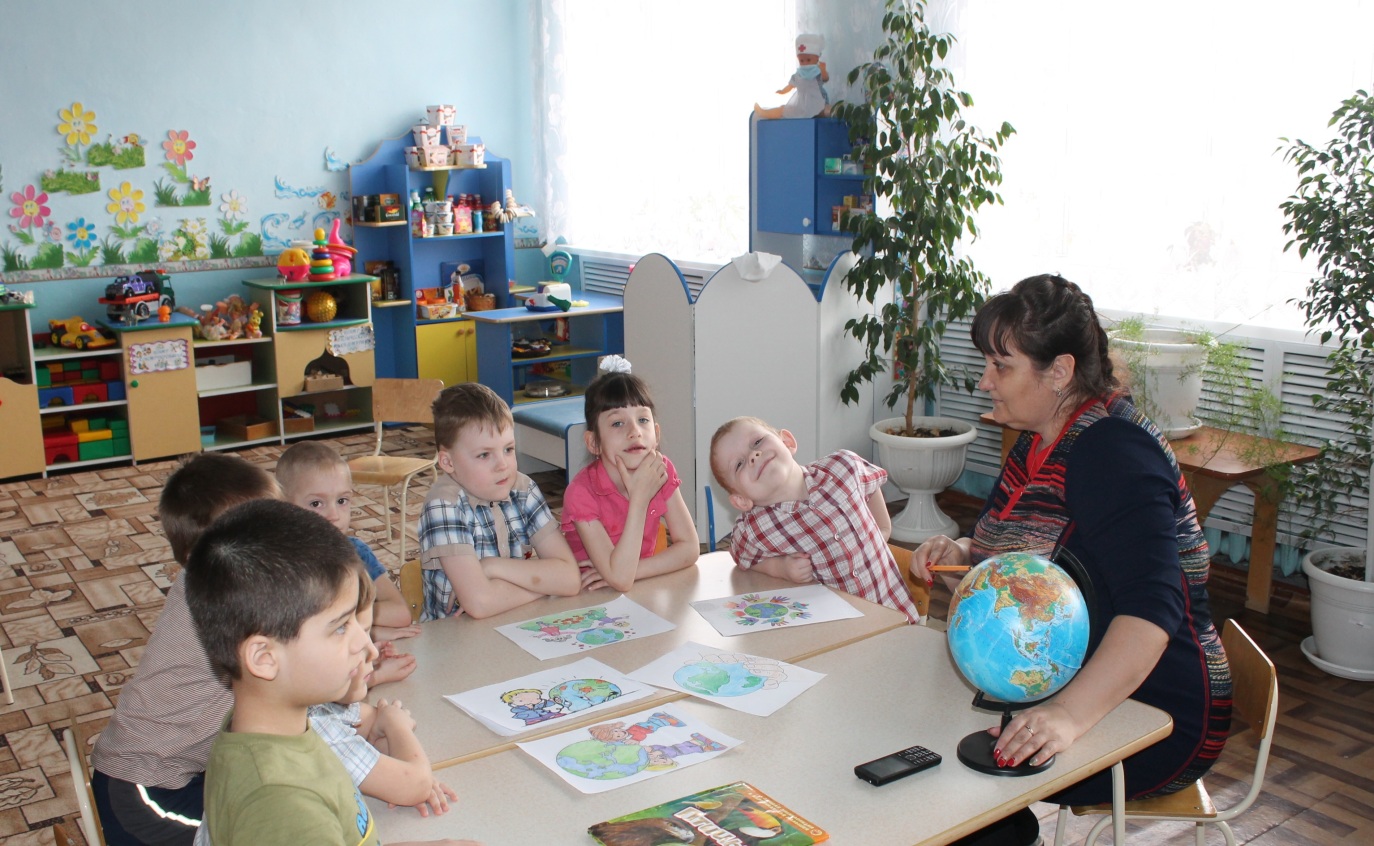 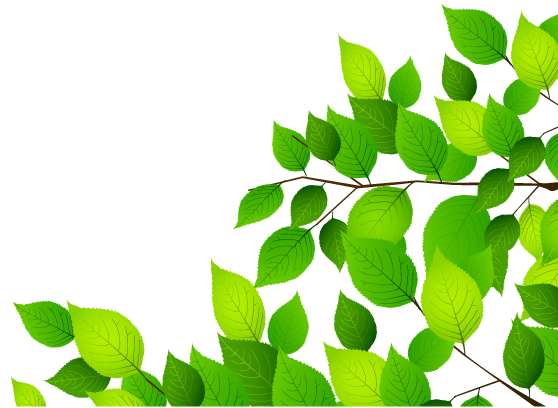 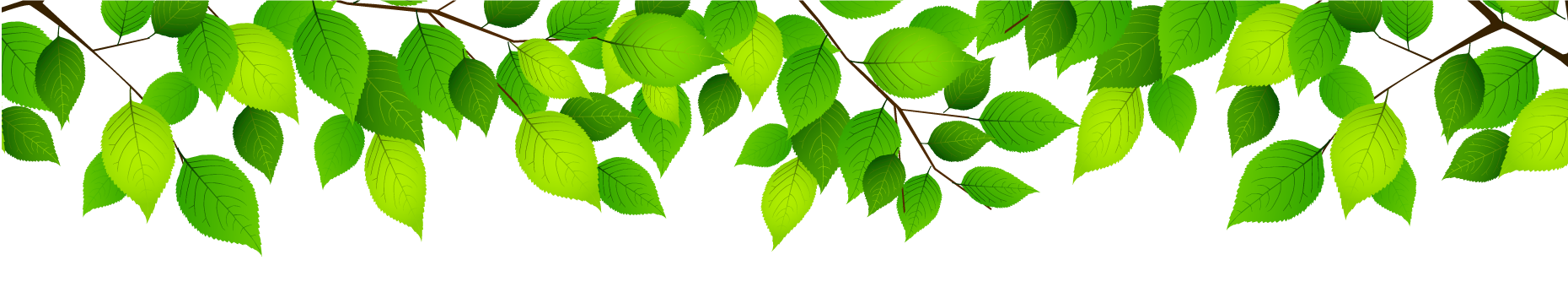 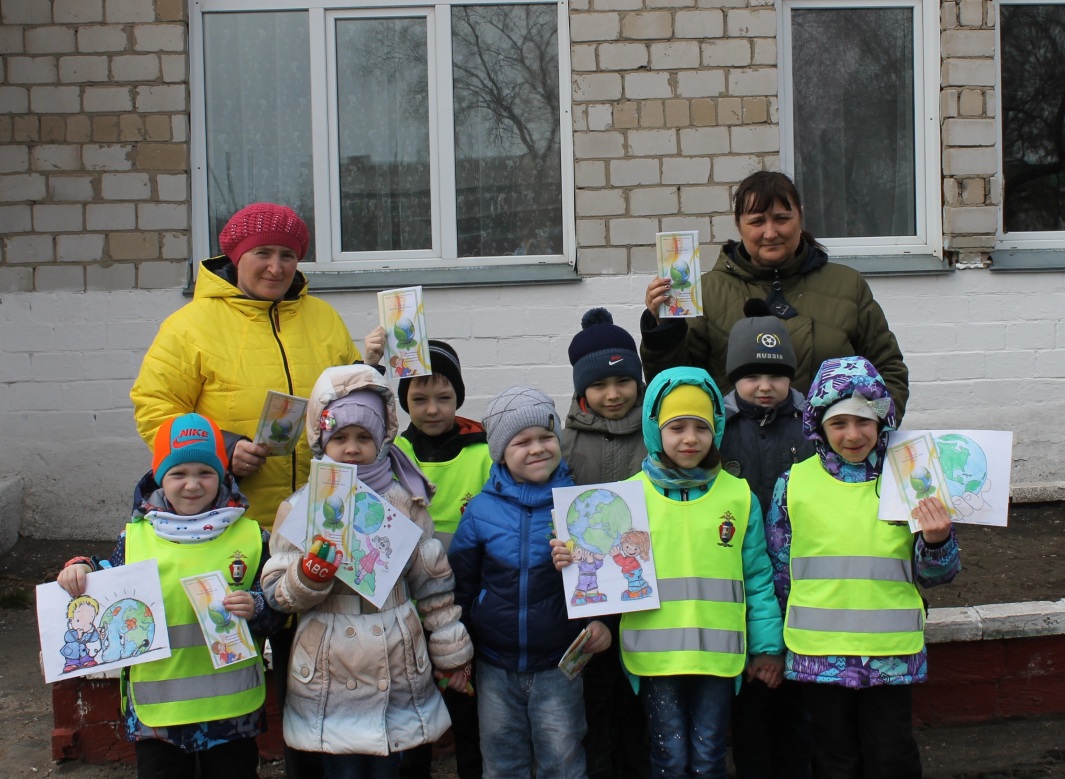 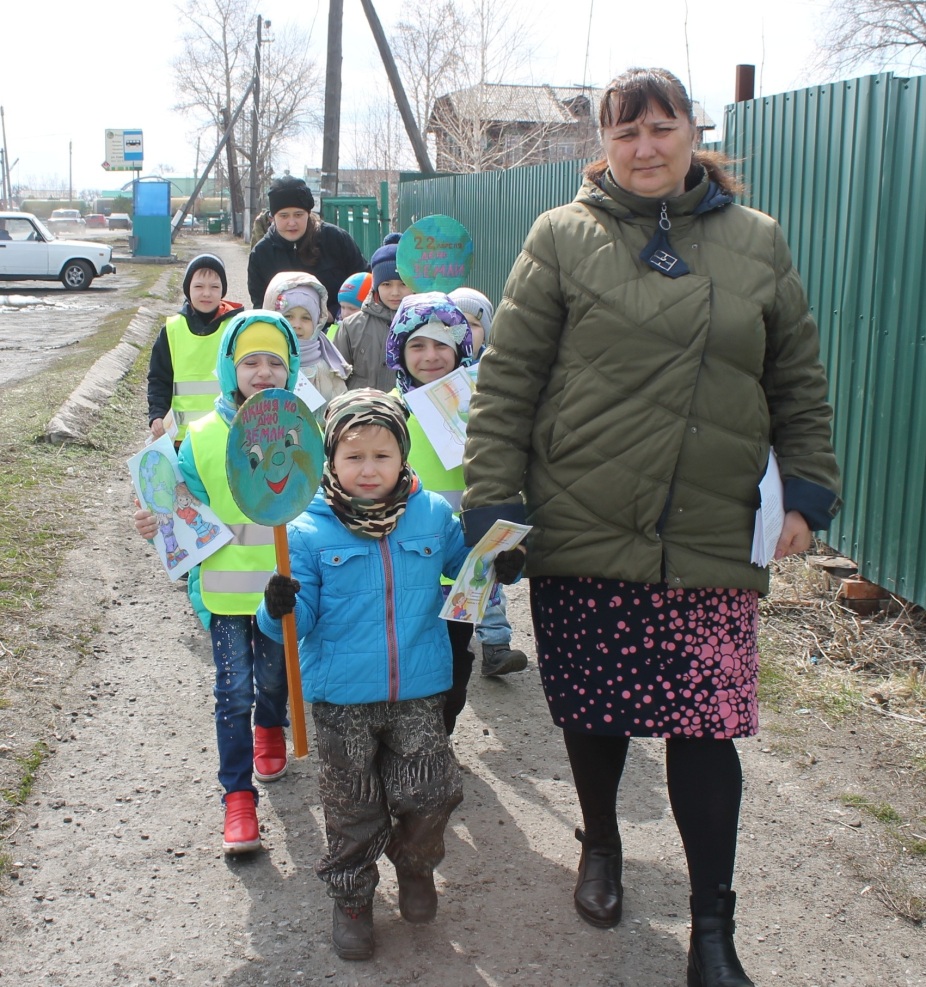 На улицах нашего города дошколята раздавали буклеты прохожим и гостям города.
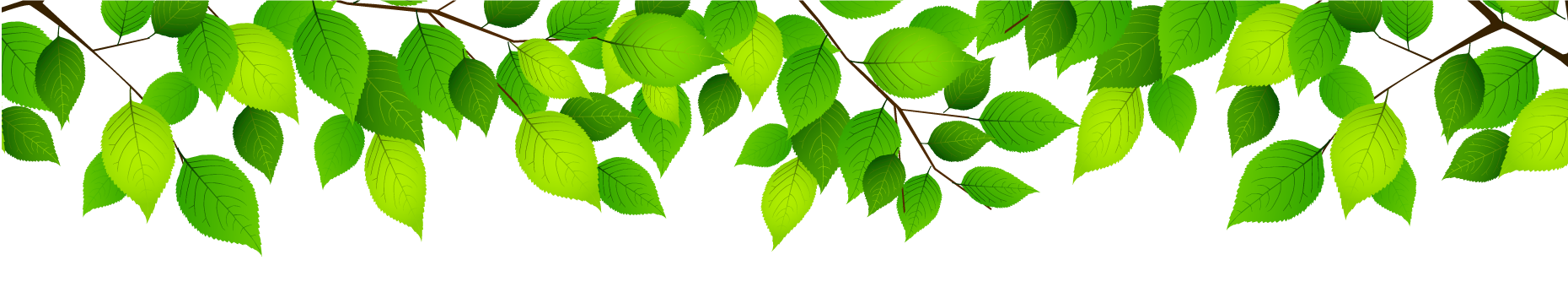 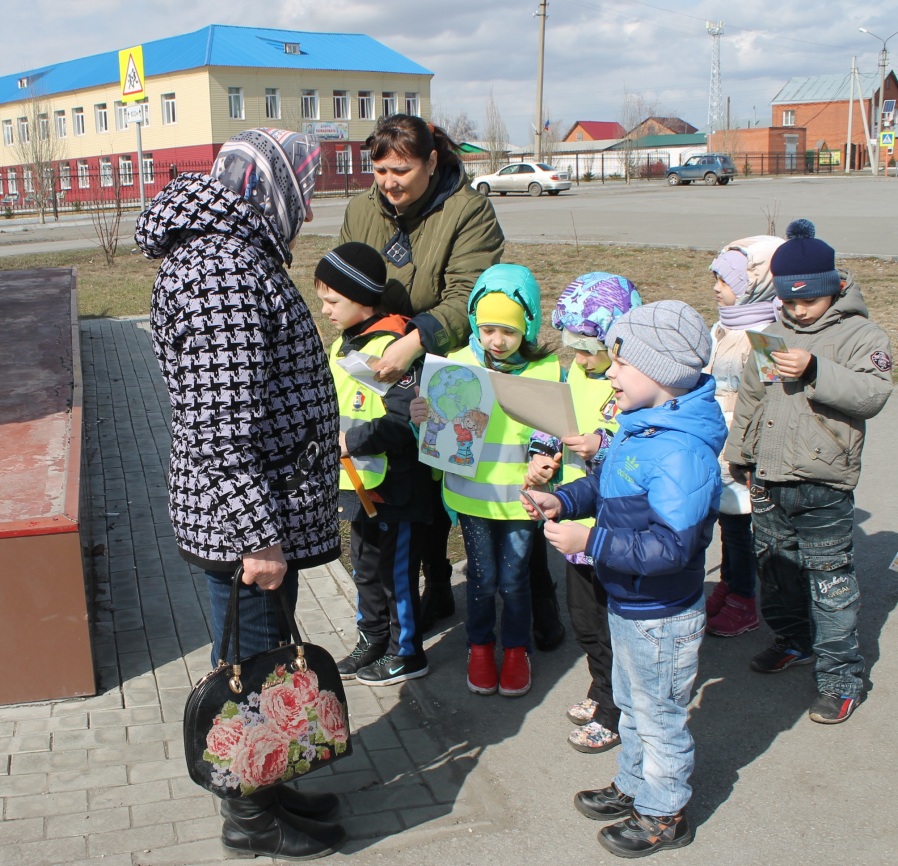 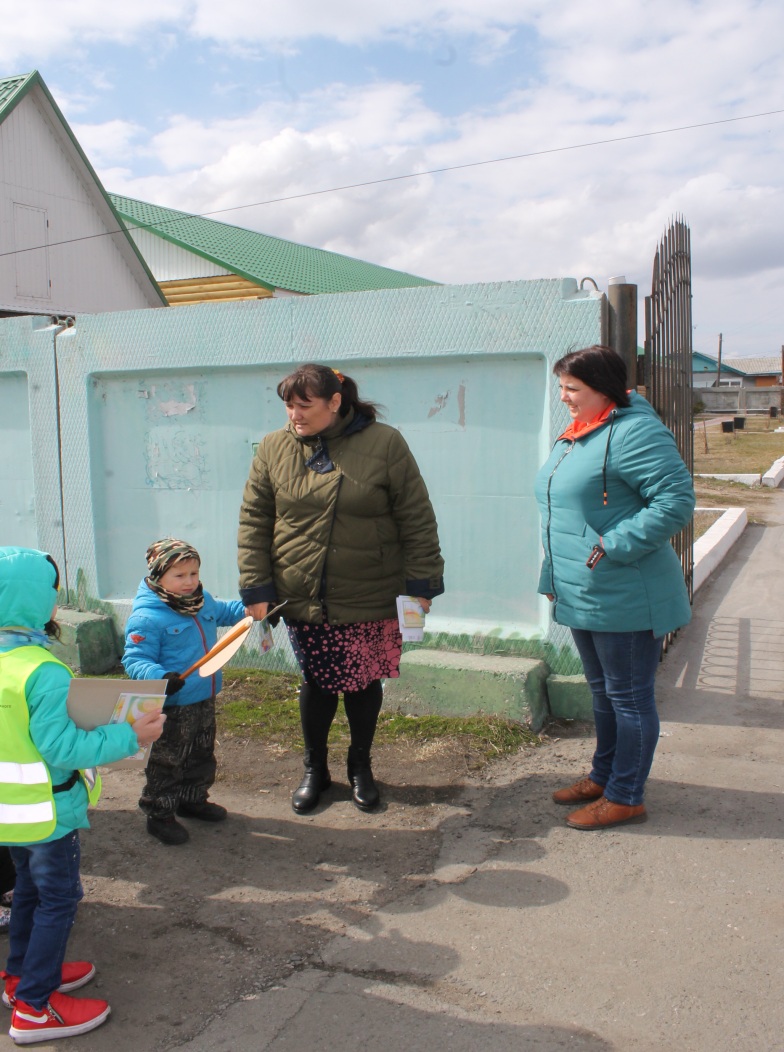 Дети читали стихи и призывали беречь нашу планету!
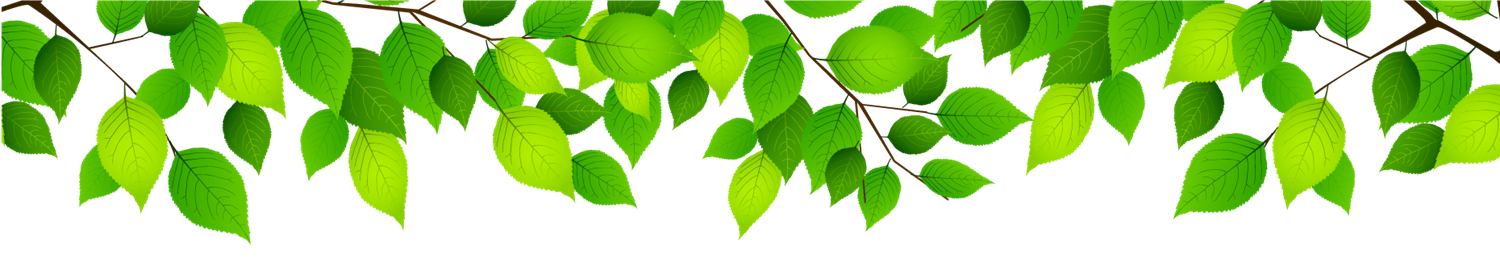 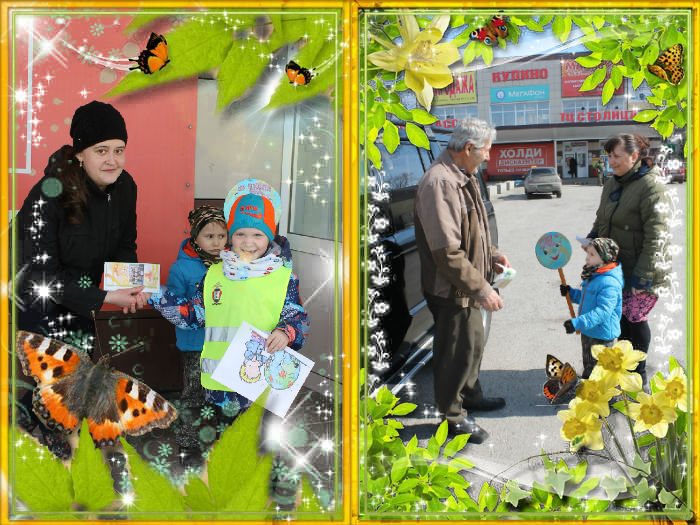 Ребята радостные вернулись в свой детский сад.
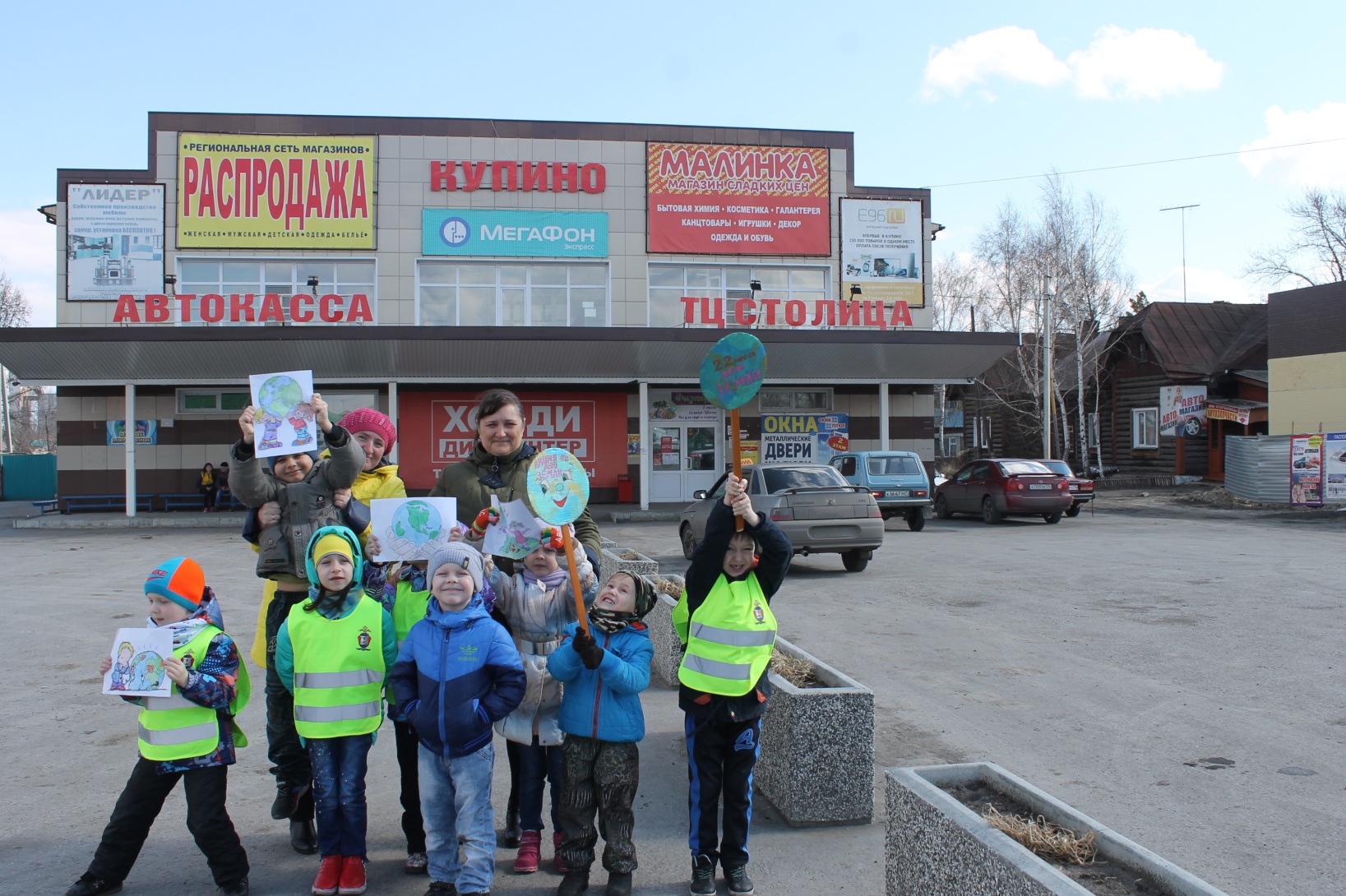 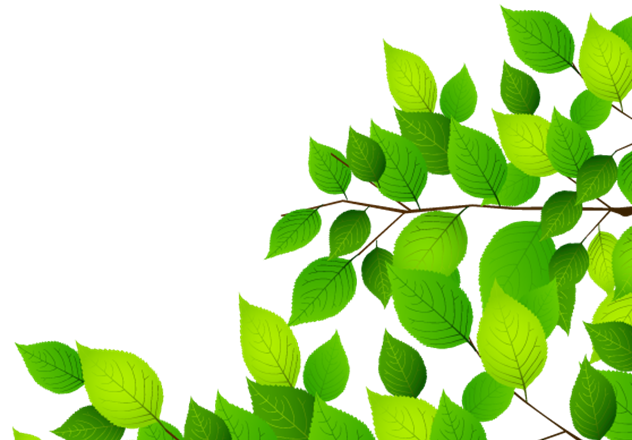 Спасибо за внимание!!!